Salut les Copains!
To introduce someone to a friend or a family member

Je te présente ______________.

Maman, je te présente Jacques.
Papa, je te présente Caroline.
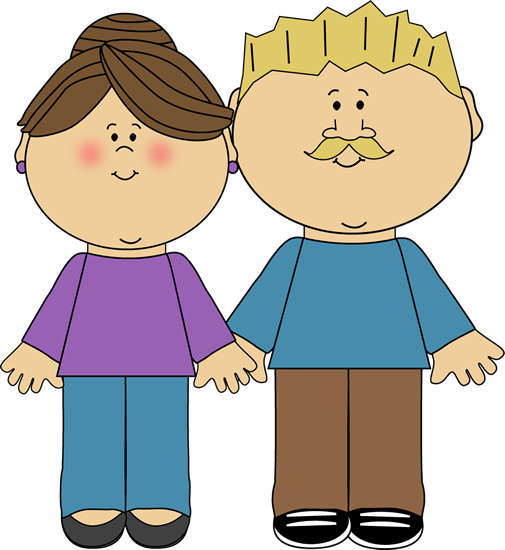 To introduce someone to an adult that is not a family  member

Je vous présente ____________________.

Mme Cedrone, je vous présente Suzette.
Mme Cedrone, je vous présente Paul.
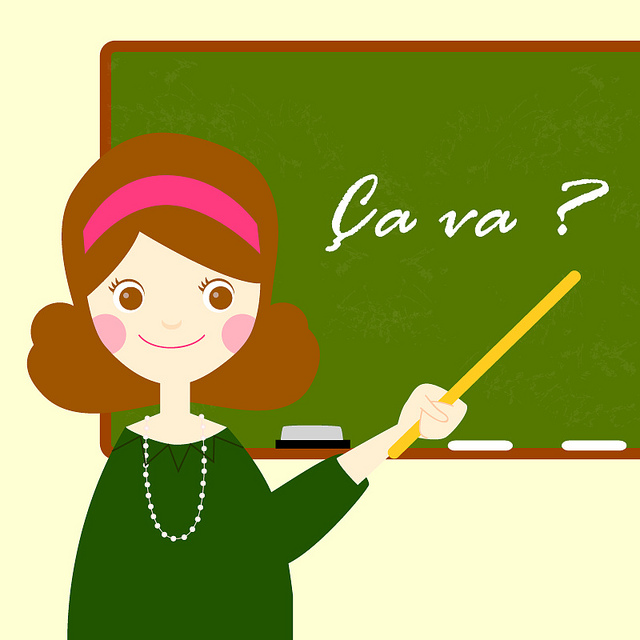 un élève
une élève

un ami
une amie

un copain
une copine
a student


a friend


a friend
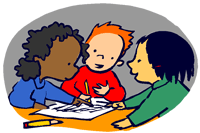 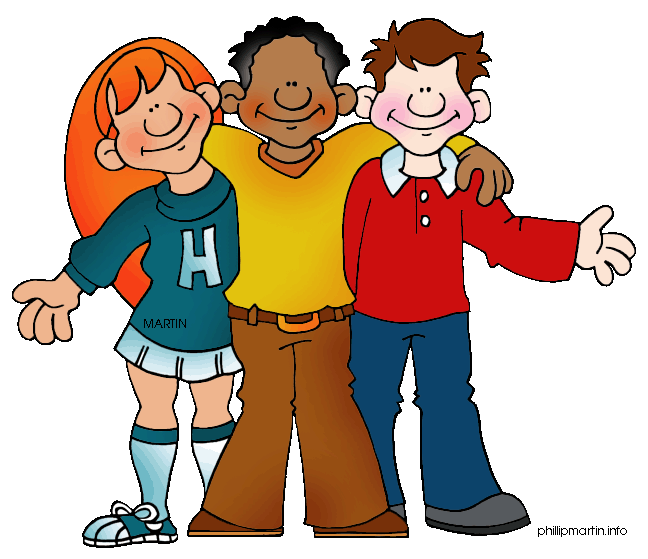 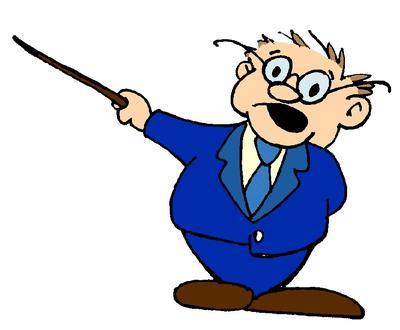 un prof
une prof

un garçon
une fille
a teacher


a boy
a girl
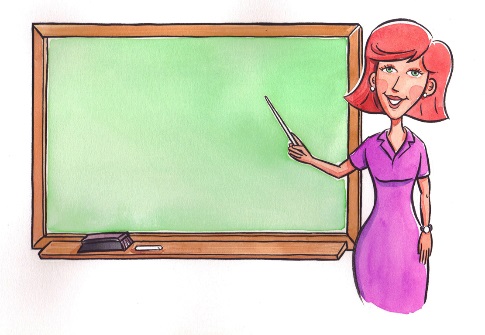 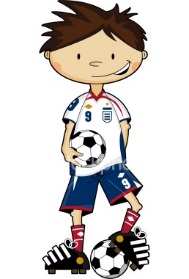 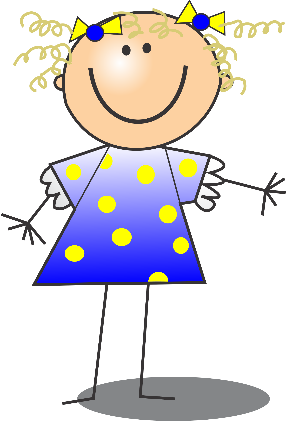 Tu as quel âge?
J’ai _________ans.
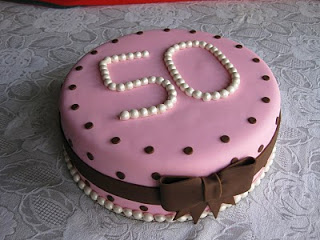 Elle a quel âge?
Elle a __________ ans.
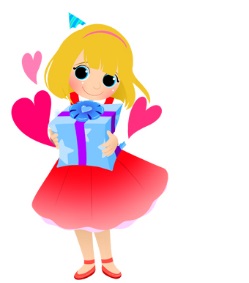 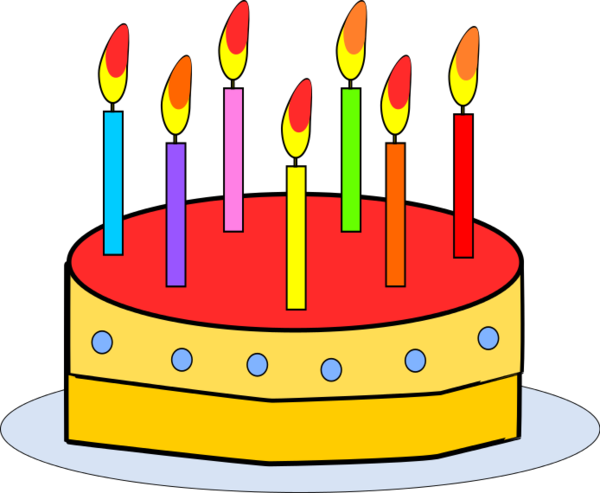 Il a quel âge?
Il a ______________ ans.
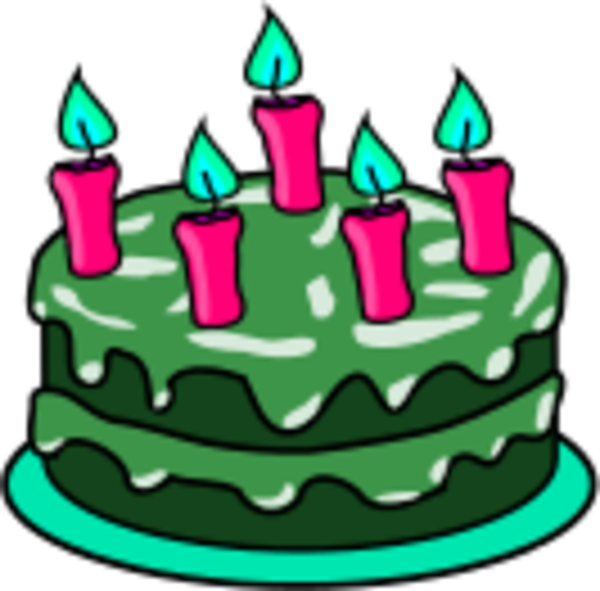 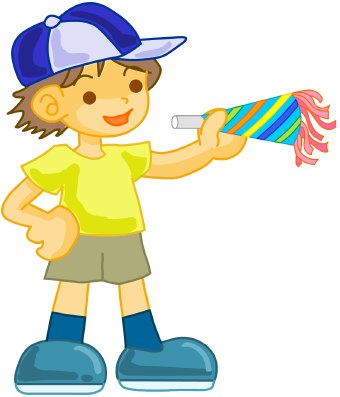 C’est _______________.
C’est Paul.

C’est Claire.
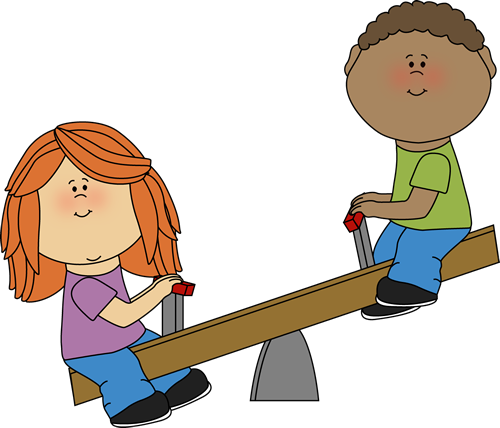 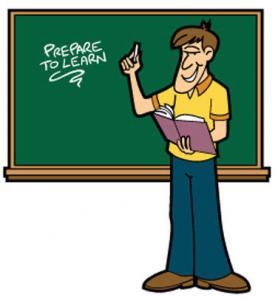 C’est un prof.

C’est une prof.
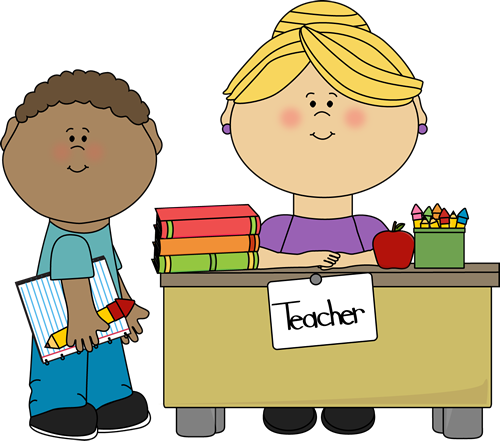 C’est un ami.
C’est un copain.

C’est une amie.
C’est une copine.
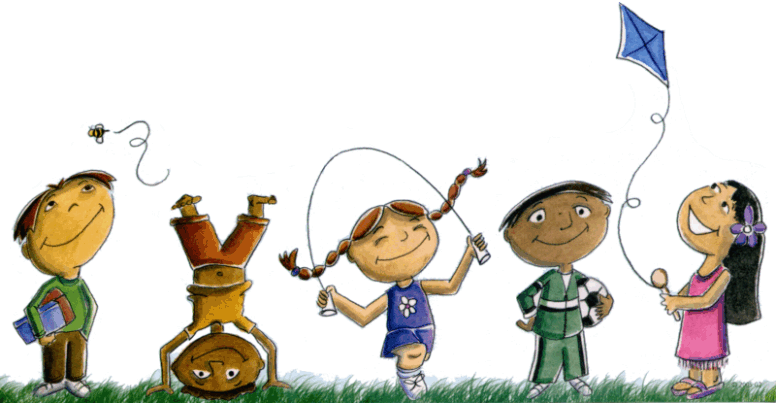 C’est un crayon.
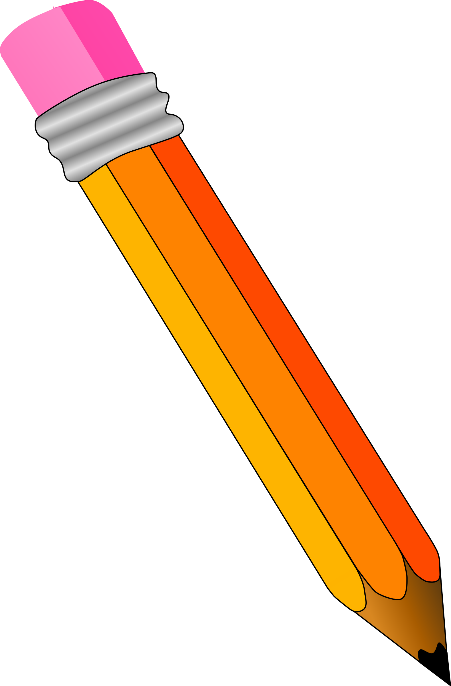